Группа «КРОХА» поздравляет!
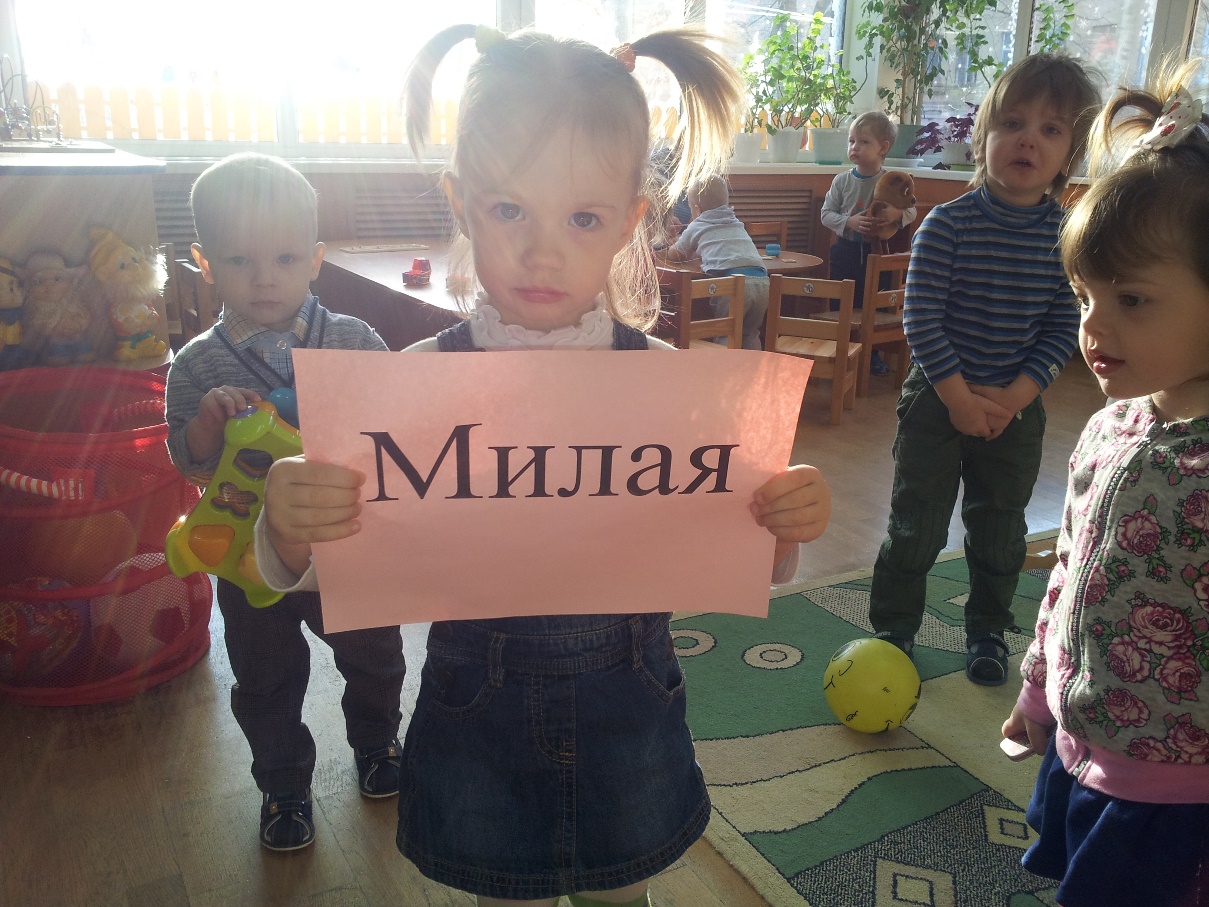 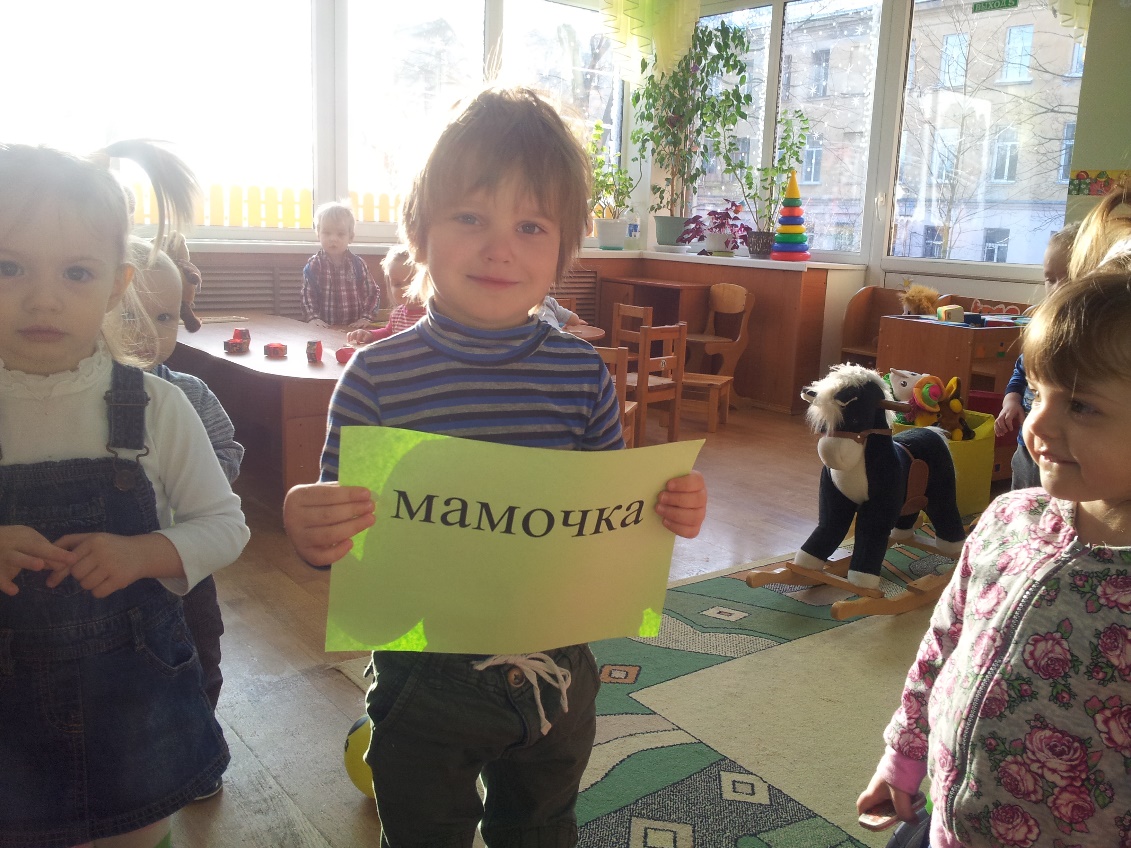 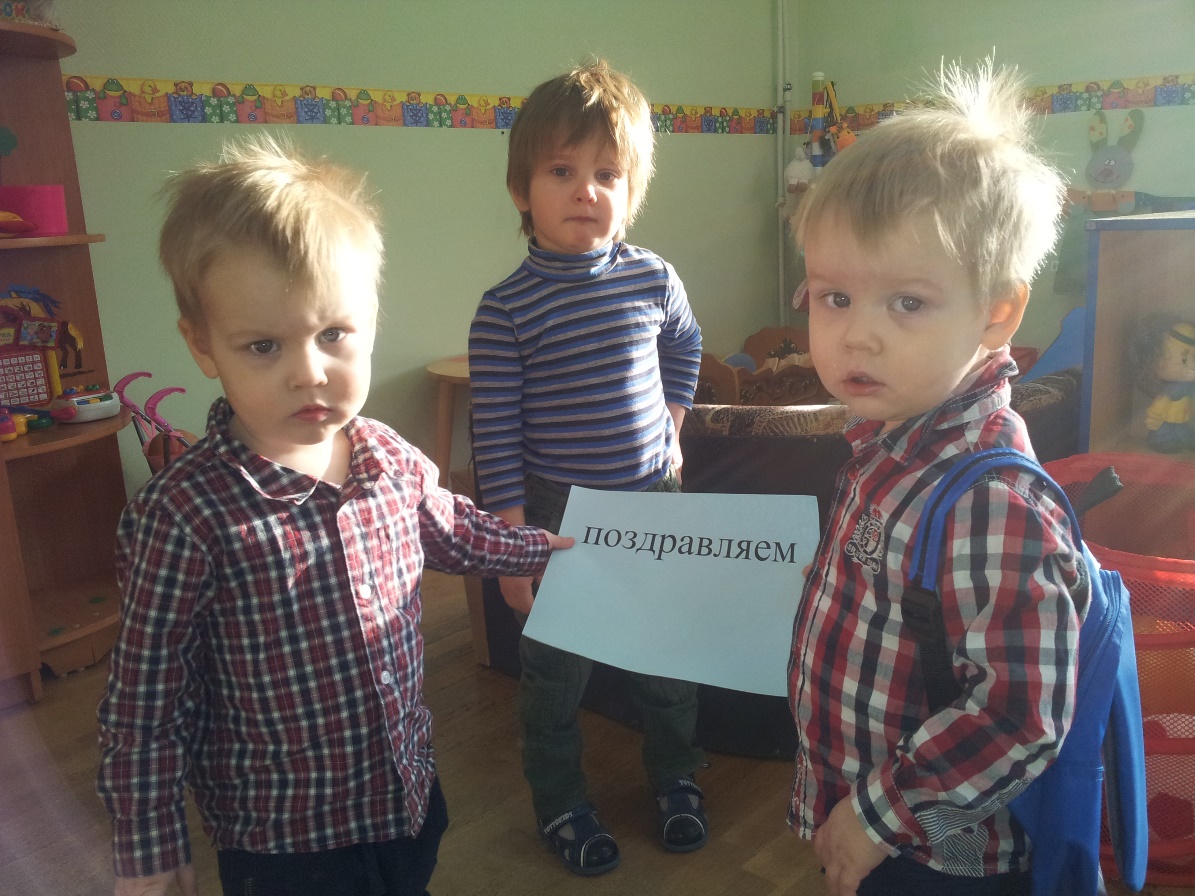 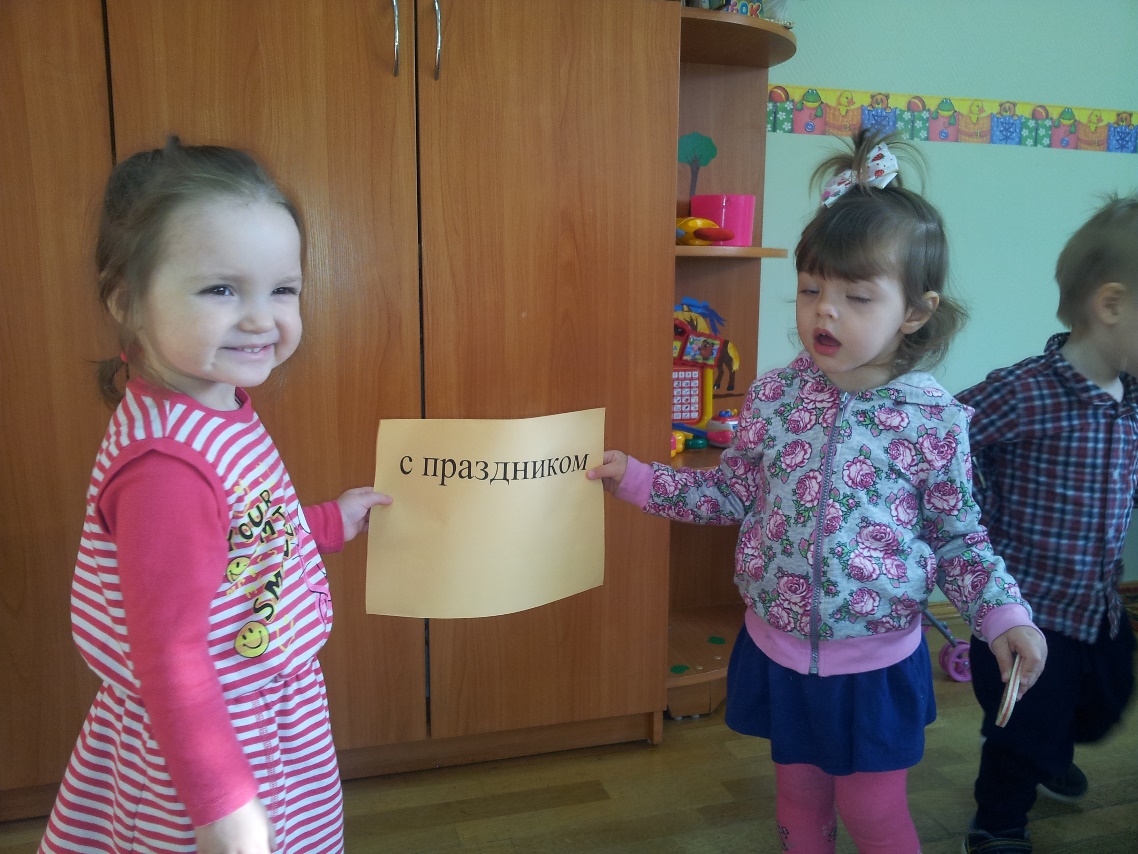 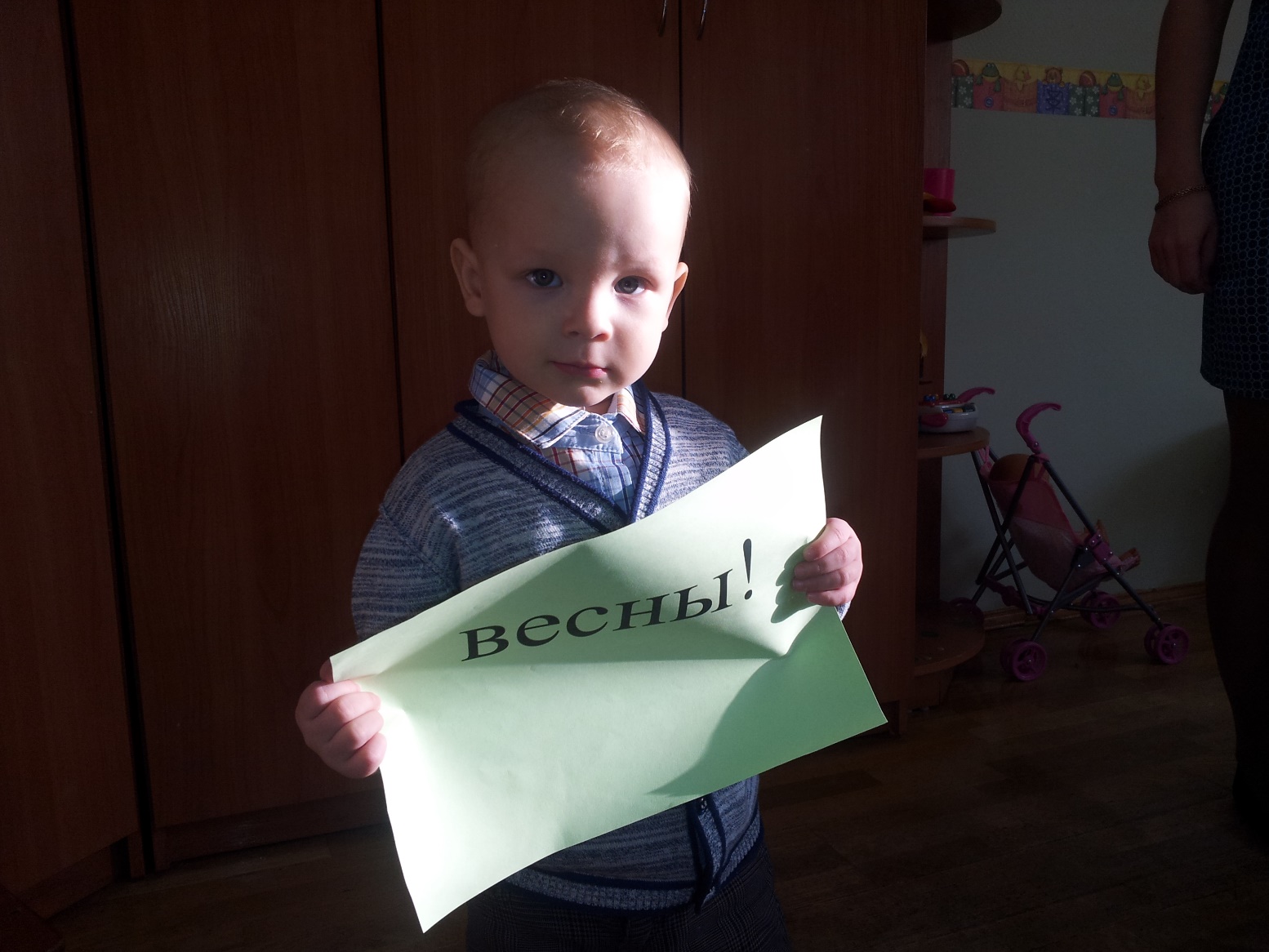